2. Verzorgen van vacht, nagels en hoeven
Vachtverzorging hond, kat, fretten, konijnen en knaagdieren
Verzorging paarden, pony’s, ezels en herkauwers
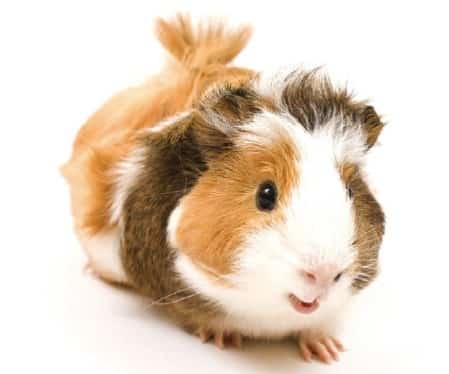 Diergezondheidszorg
2. Verzorgen van vacht, nagels en hoeven
2.1 Oriëntatie
“Als dierverzorger ben je verantwoordelijk voor het verzorgen van dieren”

Voeren en hokken schoonmaken is belangrijk
Exterieurverzorging is net zo belangrijk	
Vachtverzorging
Hoefverzorging
Gebitsverzorging
Diergezondheidszorg
2. Verzorgen van vacht, nagels en hoeven
2.2 Vachtverzorging bij de hond
Drie soorten haren:
Primaire haren (dekharen van de bovenvacht)
Secundaire haren (ondervacht of onderwol)
Tastharen (snuit en boven ogen)
Rui of verharen
Gehele jaar door  Mozaïek verharing
Perioden van verharen  Blokverharing of blokrui
Functies vachtverzorging
Verwijdering dood haar
Massage van de huid
Verdeling van talg
Controle wondjes, bultjes en parasieten
Aandacht
Diergezondheidszorg
2. Verzorgen van vacht, nagels en hoeven
2.2 Vachtverzorging bij de hond
Vachttypen
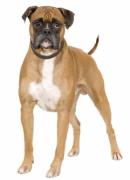 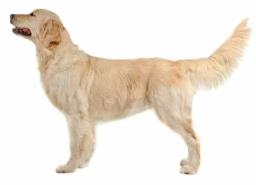 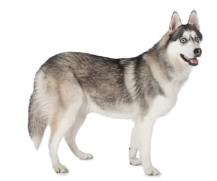 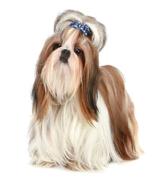 Diergezondheidszorg
2. Verzorgen van vacht, nagels en hoeven
2.2 Vachtverzorging bij de hond
Vachttypen
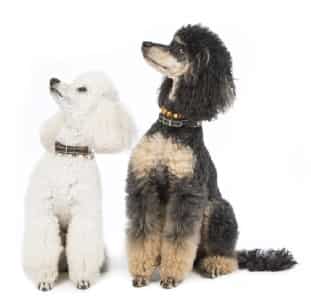 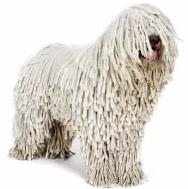 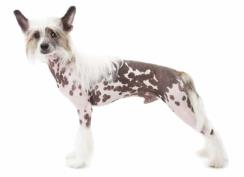 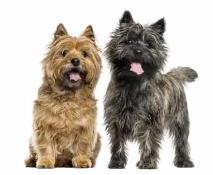 Diergezondheidszorg
2. Verzorgen van vacht, nagels en hoeven
2.3 Vachtverzorging bij de kat
Katten verharen 2x per jaar (blokrui)

Kortharige vacht 
Dekharen niet langer dan 4,5 cm
Eigen vacht goed verzorgen
Borstelen tijdens blokrui

Halflangharige vacht
Lange dekharen
Wolharen korter
Eigen vacht goed verzorgen
Verzorger 1x per week kammen
Ruiperiode en oudere katten vaker kammen
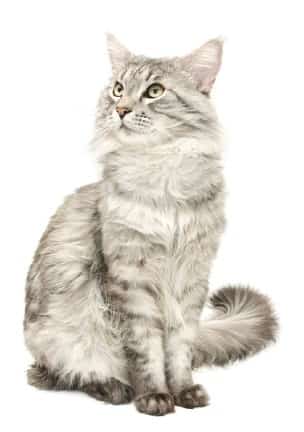 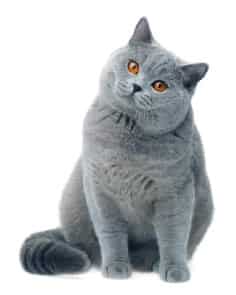 Diergezondheidszorg
2. Verzorgen van vacht, nagels en hoeven
2.3 Vachtverzorging bij de kat
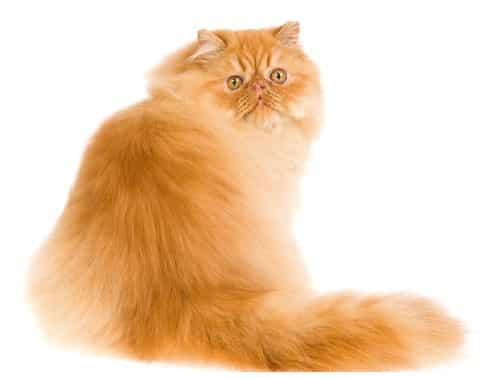 Langharige vacht 
Lange zijdeachtige dekharen 
Overvloedig aantal wolharen
Eigen vacht moeilijk verzorgen
Regelmatig kammen

Afwijkende vachten
Spontane mutaties
Rex-katten, eigen vacht goed verzorgen
Draadharige katten, eigen vacht goed verzorgen
Haarloze katten, wassen en zonnebrand
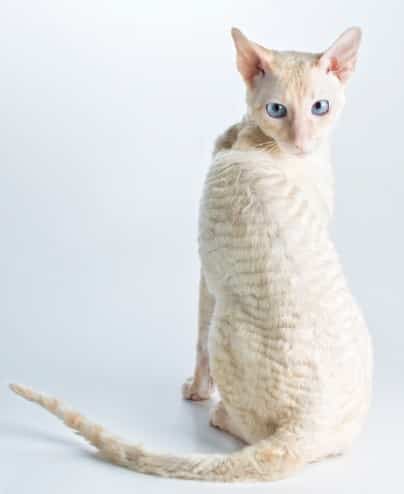 Diergezondheidszorg
2. Verzorgen van vacht, nagels en hoeven